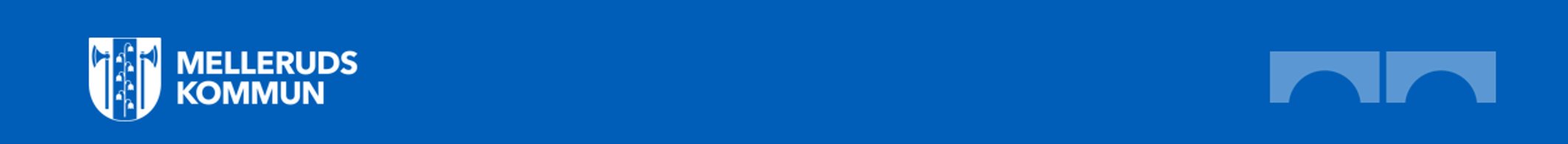 VÄRDEGRUND
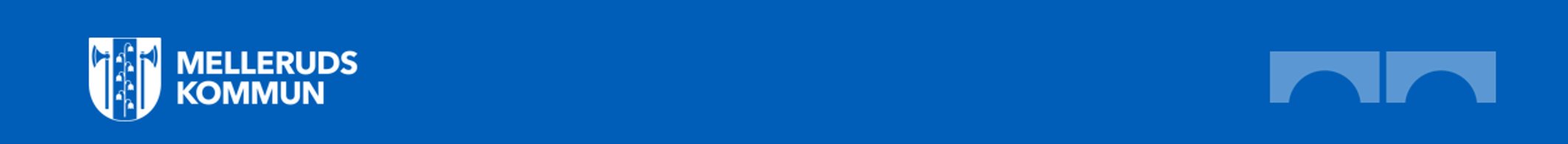 Mellerud kommuns värdegrund
”Kunskapen om vem man utför sitt uppdrag för är grundförutsättningen för att arbeta i en politiskt styrd organisation. Det är medborgaruppdraget som ska vara grunden i all offentlig verksamhet. Detta gäller oavsett om man har ett politiskt uppdrag eller är anställd.Styrande för uppdraget är verksamhetens lagstiftning, måldokument och handlingsplaner. Verktygen i arbetet är verksamhetens rutiner och riktlinjer.Melleruds kommun ska vara en attraktiv arbetsgivare”
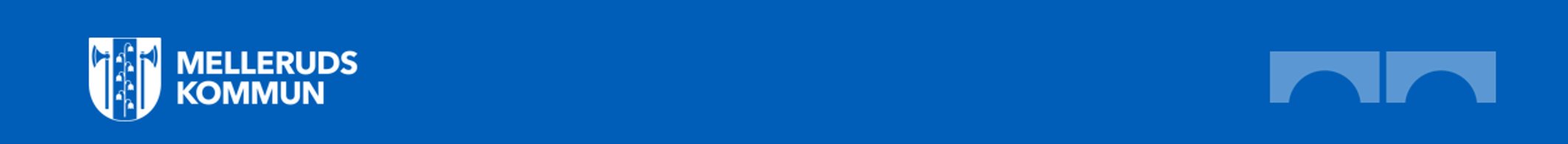 Mellerud kommuns värdegrund
Öppenhet, ärlighet, integritet Anställda i Melleruds kommun och kommunens bolag verkar för en medveten öppenhet och ärlighet i vår yrkesutövning, visar integritet, professionalitet och står för vår sakkunniga uppfattning. Vi använder information med gott omdöme och kommunicerar på ett tydligt sätt.
Människors lika värde Vi bemöter människor med respekt oavsett ålder, kön, religion m.m. Vi tillvaratar mångfald, bidrar till förnyelse och är öppna för att tillvarata nya kompetenser. Vi värnar om en god arbetsmiljö.
Yrkesheder Vi strävar efter att vara goda förebilder. Vi skapar professionella lösningar av god kvalitet. Vi sätter en heder i att fatta väl underbyggda beslut baserade på god kunskap och kompetens.
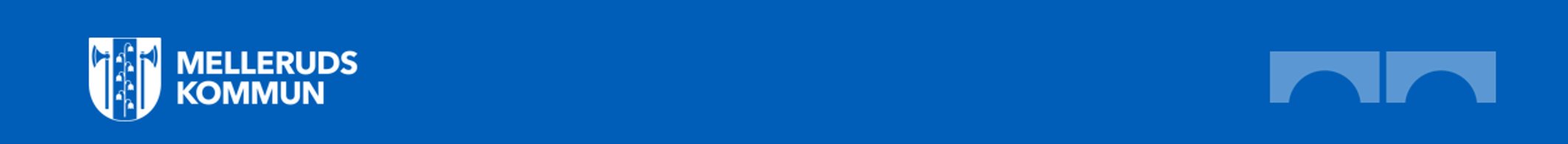 Socialförvaltningens vision
Vi är i framkant och har en unik samverkan 
   där individen alltid är i centrum.
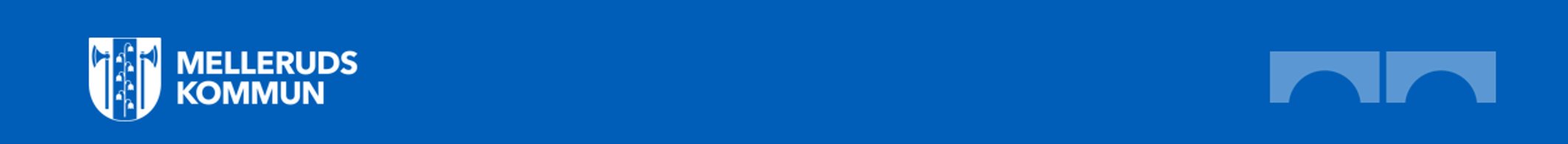 Stöd och service  Värdegrund
SJÄLVBESTÄMMANDE
KOMMUNIKATION
INTEGRITET
ATT LEVA 
SOM ANDRA
TRYGGHET
DELAKTIGHET
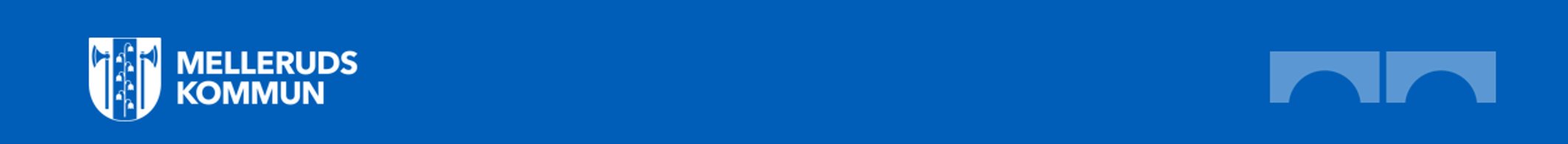 Självbestämmande
Att få stöd i att ta reda på vad jag vill 
Att få stöd i vad jag har att välja på 
Att få stöd i att förmedla det jag vill 
Att få stöd i att förutse konsekvenserna av mitt handlande och mina val 
Att få känna att man har kontroll över sitt liv och livssituation
Brukaren behöver inte alltid ha rätt, men har alltid en egen ratt
[Speaker Notes: Klicka fram överrubriken ”Självbestämmande” 
Dela sedan ut post-it lappar till personalgruppen och be samtliga individuellt skriva ner vad de tycker att självbestämmande är 
Gå laget runt och be samtliga att berätta vad de skrivit 
Klicka sedan fram de olika punkterna under självbestämmande och jämför]
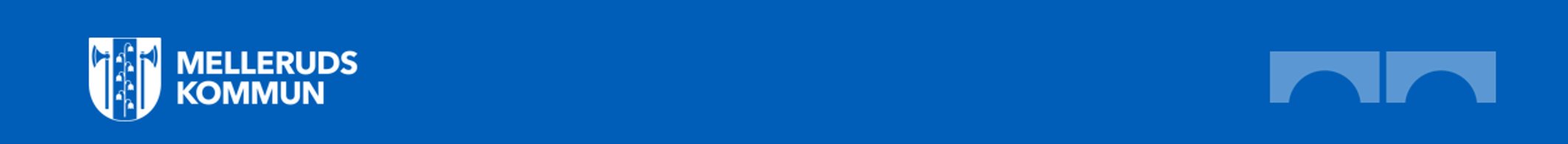 Självbestämmande
Vad betyder självbestämmande för respektive brukare? 
Hur förklarar vi självbestämmande för respektive brukare?
Hur har vi samtal om självbestämmande?
[Speaker Notes: Personalgruppen diskuterar och det man kommer fram till presenteras för brukaren]
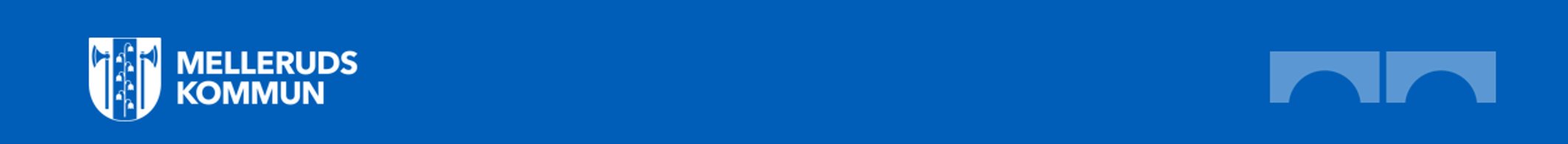 Integritet
Respekt för integritet: 
Att få stöd i att vara den man är eller vill vara 
Att få stöd i att ha ett privatliv trots att jag har behov av stöd
Att få stöd i att uttrycka min religion, kultur och sexuell läggning
Att få stöd i att skydda min fysiska integritet
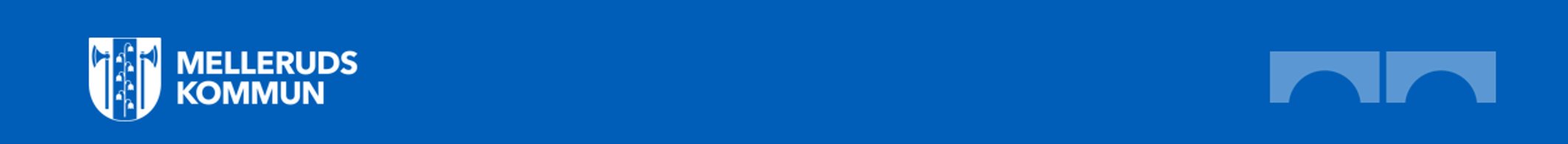 Integritet
Vad betyder integritet för respektive brukare? 
Hur förklarar vi integritet för respektive brukare?
Hur har vi samtal om integritet?
[Speaker Notes: Personalgruppen diskuterar och det man kommer fram till presenteras för brukaren]
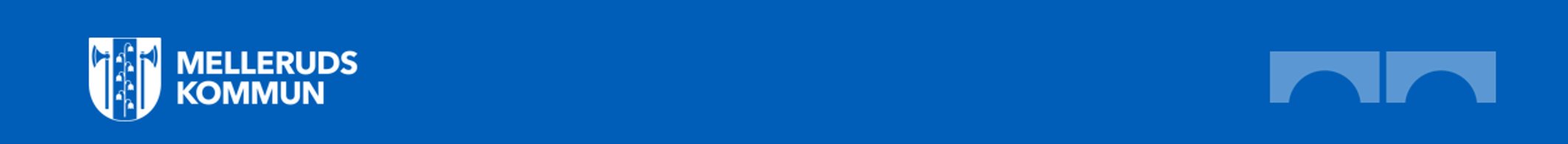 Trygghet
Att få stöd i att känna kontroll över mitt egna liv 
Att få känna sig lyssnad på och att personal förstår vad jag säger 
Att få känna förtroende för personalen som jag har runt mig
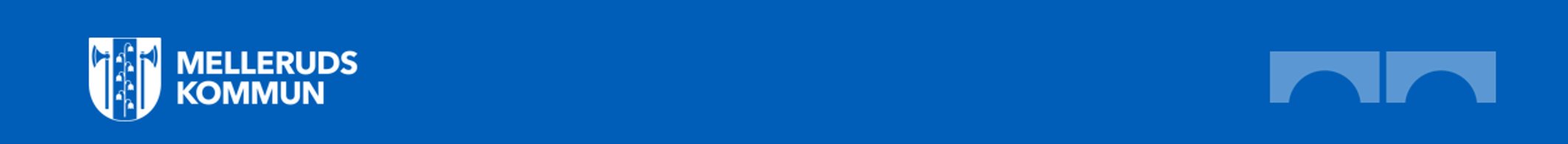 Trygghet
Vad betyder trygghet för respektive brukare? 
Hur förklarar vi trygghet för respektive brukare?
Hur har vi samtal om trygghet?
[Speaker Notes: Personalgruppen diskuterar och det man kommer fram till presenteras för brukaren]
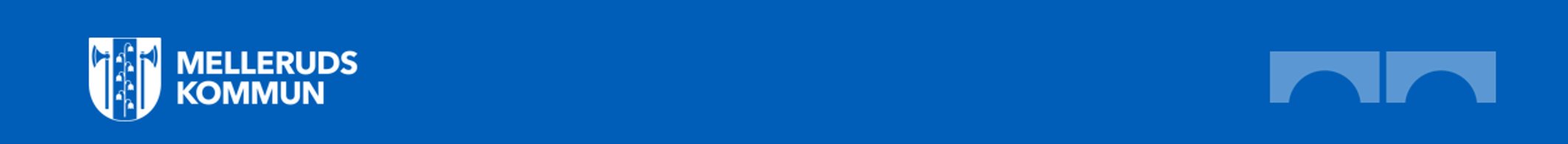 Delaktighet
Att få möjlighet att påverka de beslut och rutiner som berör mig
Att få all information jag behöver för att kunna vara delaktig i olika sammanhang
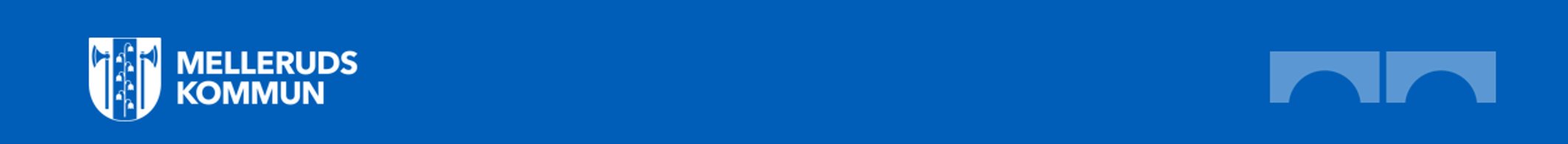 Delaktighet
Vad betyder delaktighet för respektive brukare? 
Hur förklarar vi delaktighet för respektive brukare?
Hur har vi samtal om delaktighet?
[Speaker Notes: Personalgruppen diskuterar och det man kommer fram till presenteras för brukaren]
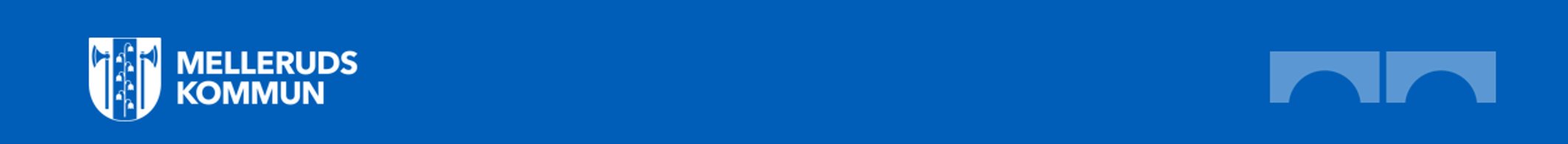 Kommunikation
Att få stöd i att förstå och bli förstådd 
Att få stöd i att uttrycka sig 
Att få stöd i att hitta rätt kommunikationssätt 
Att få stöd i att alltid ha tillgång till fungerande kommunikationshjälpmedel
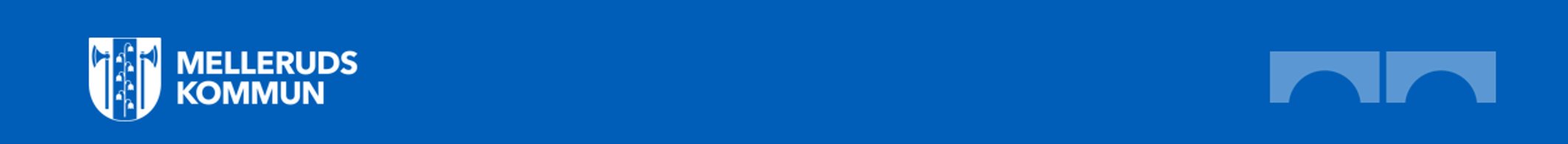 Kommunikation
Vad betyder kommunikation för respektive brukare? 
Hur tar vi reda på vilket sätt respektive brukare kommunicerar på?
Hur har vi samtal om kommunikation?
[Speaker Notes: Personalgruppen diskuterar och det man kommer fram till presenteras för brukaren]